Doorstroom naar vervolgopleiding
Aanmelden vervolgopleiding
Aanmelden bij MBO Helicon:
Aanmelden binnen Helicon MBO > Ga naar: www.helicon.nl > ga naar juiste opleiding  en meld je aan bij die opleiding 










Vul mutatieformulier in !!
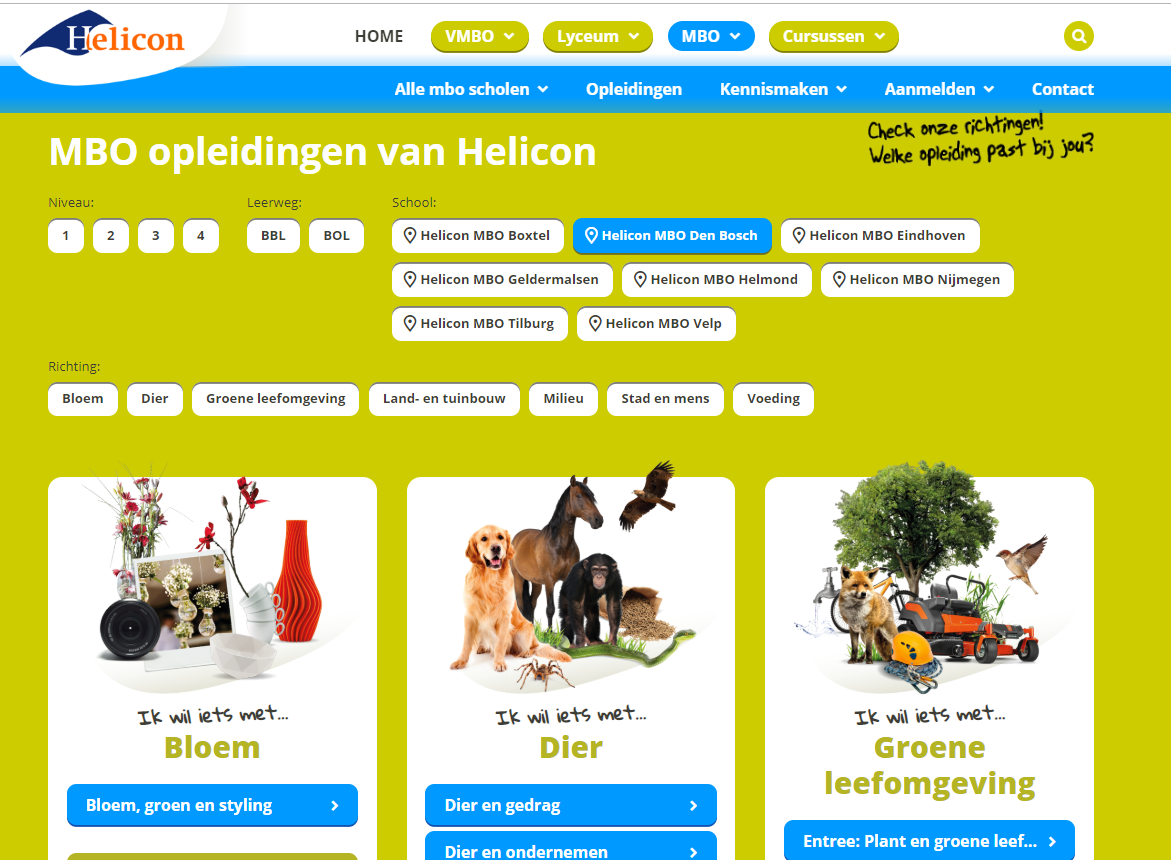 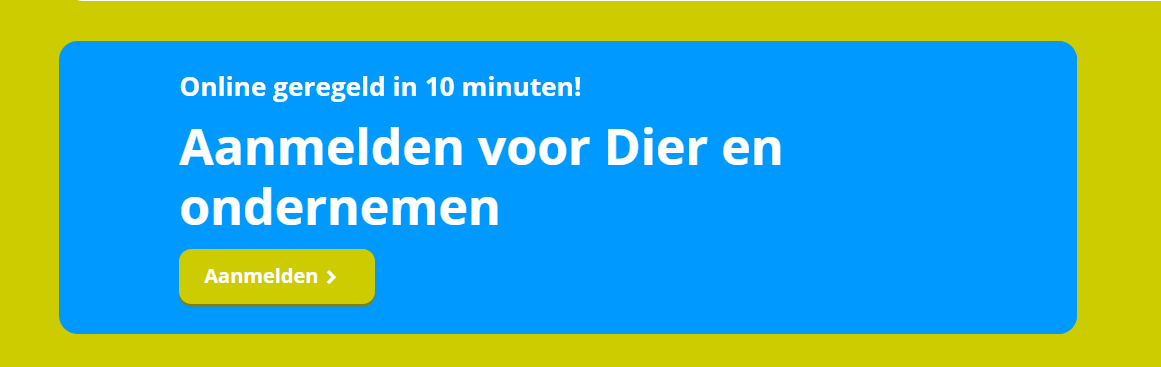 Binnen Helicon
Mutatieformulier krijg je van docent

Inleveren bij Hr. v. d. Plas > deze stuurt het formulier door naar MBO Helicon Den Bosch / Helmond / Nijmegen / Boxtel enz.
Aanmelden andere MBO > vul doorstroomdossier in
Ga naar:   www.doorstroomdossier.nl
Maak een nieuw account
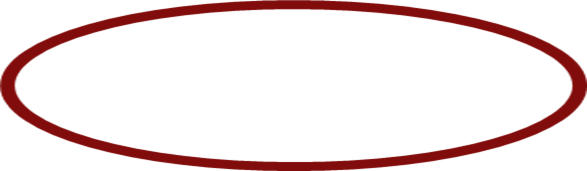 Klik op ik heb geen ISN
Klik onderaan op: Ik zit niet op een VO school en ga geen ISN ontvangen
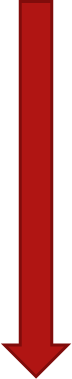 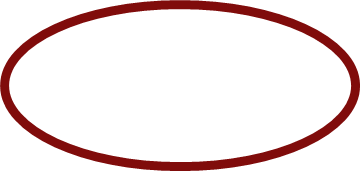 Registreren
Aanmelden MBO
Vanaf 1 Oktober aanmelden voor Helicon opleidingen

Vanaf 1 november 2019:	Start aanmelding mbo. Let op: een aantal mbo’s heeft afwijkende startdata.
Open dagen bezoekenB.v. Helicon
Open dagen bezoekenB.v. Summa: